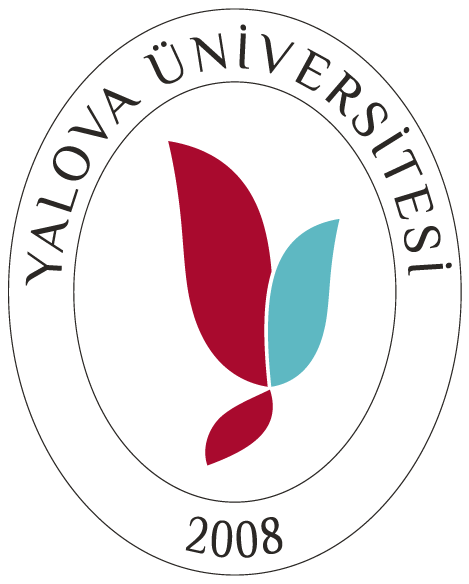 (DÖNER SERMAYE İŞLETME MÜDÜRLÜĞÜ)
2022 BİRİM FAALİYET RAPORU SUNUMU
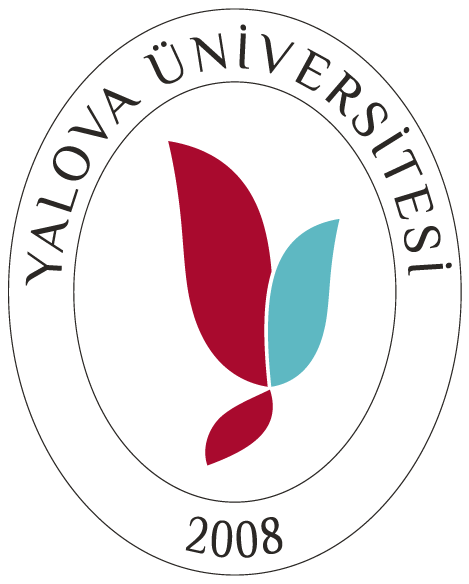 PERSONEL BİLGİLERİ
(Tabloyu biriminizin  personel dağılımına göre doldurunuz)
YETKİ, GÖREV VE SORUMLULUKLAR KURULUŞ VE AMACI27.08.2009 Tarihinde 27328 sayılı Resmi Gazetede yayımlanan ve 18.06.2020 tarih ve 31159 sayılı Resmi Gazetede Yayımlanarak güncellenen Yalova Üniversitesi Döner Sermaye İşletmesi Yönetmeliği ile 01.10.2009 tarihinde faaliyetine başlayan ve Döner Sermaye işletmemizin Kuruluş Amacı; Kurumların temel hizmetlerini aksatmamak kaydıyla, varsa kapasite fazlasını değerlendirerek üretim yapılması ve üretilen mal veya hizmetin piyasaya satılması sonucu kuruma ek gelir sağlamak. Yalova Üniversitesi Döner Sermaye İşletmesinin Yönetim Kurulu, Üniversite Yönetim Kuruludur. Harcama Yetkilisi, 18.06.2020 tarihli Yükseköğretim Kurumları Döner Sermaye İşletmelerinin Kurulmasına İlişkin Yönetmelik 3.Maddesinin b) fıkrasına istinaden, Döner sermaye işletmesi müdürlüğü ve işletmeye bağlı olarak faaliyet gösteren her bir iktisadi işletme birim yöneticileridir.Bir hizmete döner sermaye tesis edilebilmesi için;• Ortada bir kapasite fazlası bulunmalıdır. • Bu ek üretim, ana kamu hizmetini aksatmamalıdır. • Bu fazlalık, piyasa fiyatı olan bir mal veya hizmet üretimine yöneltilebilmelidir.
FAALİYET ALANLARIİşletmenin faaliyet alanına giren iş ve hizmetler şunlardır: a) Yükseköğretim kurumları dışındaki kamu kurum ve kuruluşları ile gerçek ve tüzel kişiler tarafından talep edilecek konularda, bilimsel görüş vermek, proje hazırlamak, araştırma, uygulama ve benzeri hizmetleri yapmak, elektronik ortamda veya yüz yüze seminer düzenlemek ve kurs açmak, toplantı, konferans, panel ve sempozyumlar düzenlemek, sınavlar yapmak,b) Laboratuvar ve atölyelerde her çeşit cihaz, makine, alet - edevat, tesisat ve benzerlerinin üretim, bakım ve onarımını yapmak,c) Mevcut fiziki kapasiteyi değerlendirerek birimlerin faaliyet alanları ile sınırlı olmak üzere mal ve hizmet üretmek, önceden Rektörün izni alınmak şartıyla üretilen mal ve hizmetleri pazarlamak ve satılması için satış ve teşhir yerleri açmak, ç) Sanayi kuruluşlarınca üretilen çeşitli malların standartlara uygunluğu konusunda raporlar düzenlemek, analiz ve ölçümler yapmak, projeler hazırlamak veya uygulamak,d Bilimsel sonuçların uygulanmasını ve teknolojiye dönüşümünü sağlamak, e) Danışmanlık, kontrol, muayene ve benzeri hizmetler vermek, analiz ve ölçümler yapmak,
Harcama Birimleri
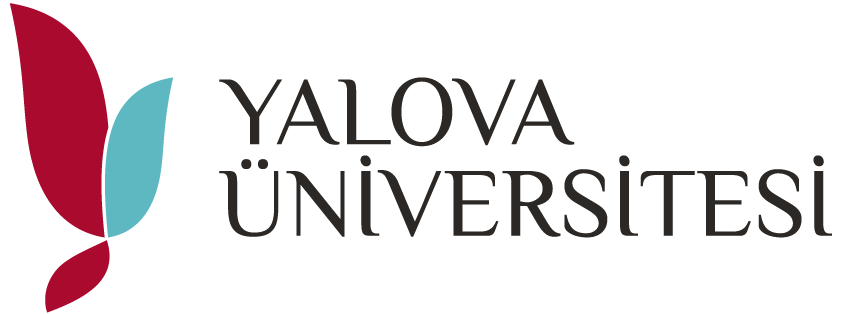 (VERGİ NO: 9340476043)

DMİS; MALİYE YÖNETİM SİSTEMİ;
 
1-DÖNER SERMAYE İŞLETME MÜDÜRLÜĞÜ DİĞER BİRİMLER
2-YALOVA ÜNİVERSİTESİ MÜHENDİSLİK FAKÜLTESİ 
3-YALOVA ÜNİVERSİTESİ TÜRKÇE ÖĞRETİMİ UYGULAMA VE ARAŞTIRMA MERKEZİ
4-YALOVA ÜNİVERSİTESİ SÜREKLİ EĞİTİM UYGULAMA VE ARAŞTIRMA MERKEZİ
5-YALOVA ÜNİVERSİTESİ MERKEZİ ARAŞTIRMA LABORATUVARI
6-ULUSLARARASI ÖĞRENCİ KOORDİNASYON UYGULAMA VE ARAŞTIRMA MERKEZİ
BİLGİ VE TEKNOLOJİK KAYNAKLAR
Yalova Üniversitesi Döner Sermaye İşletmesinde İstanbul Teknik Üniversitesi’nden temin edilerek geliştirilen Bilgi İşlem Daire Başkanlığı tarafından güncelleme ve işlemleri yürütülen yapılan muhasebe otomasyonu (YUDSİM) kullanılmaktadır.
02.01.2012 itibari ile Maliye Bakanlığı Muhasebat Genel Müdürlüğü’nün çalışmalarını yürüttüğü DMİS muhasebe otomasyonu kullanılmaktadır.
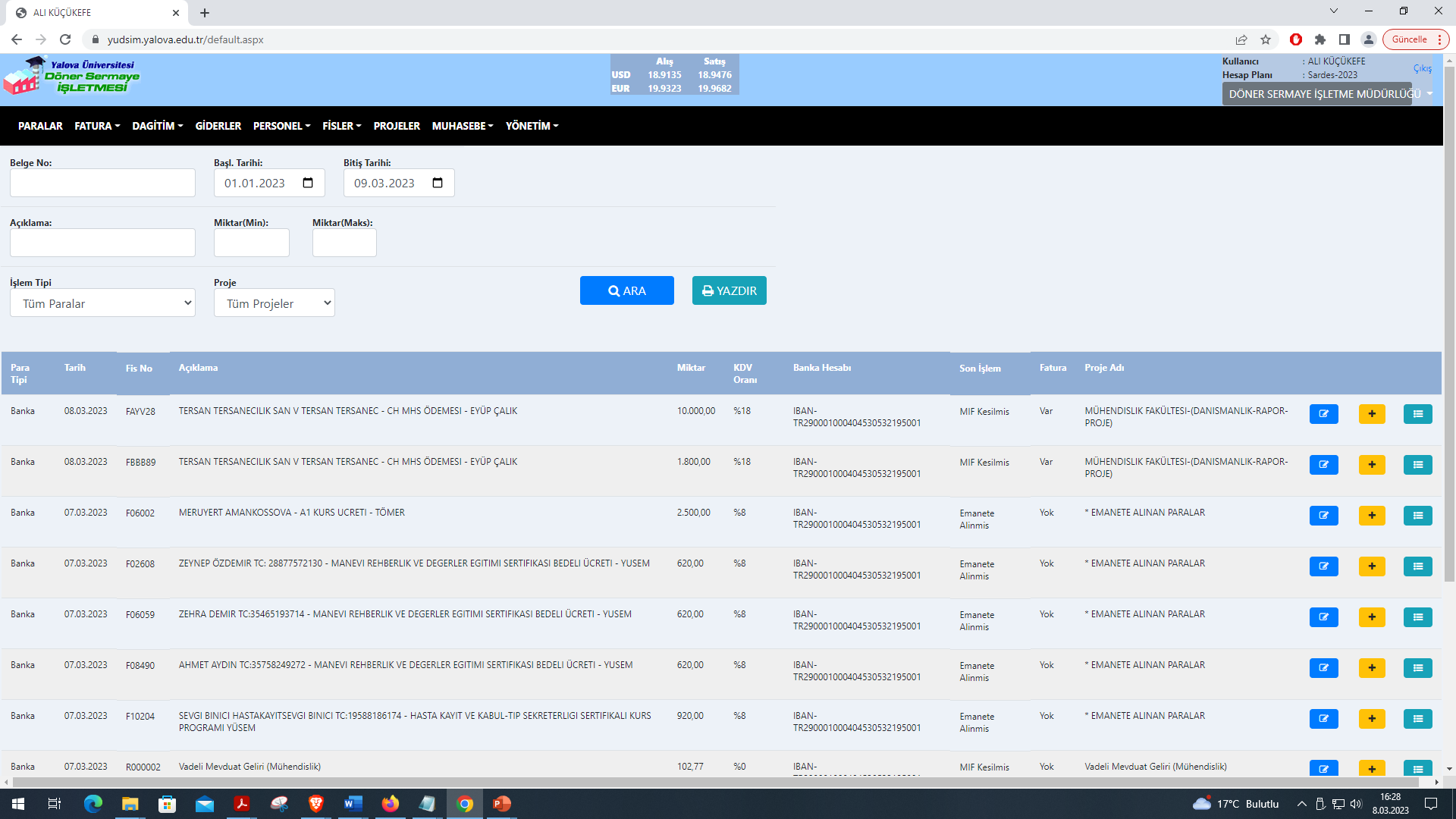 BİLGİ VE TEKNOLOJİK KAYNAKLAR
Yalova Üniversitesi Döner Sermaye İşletmesinde daha önce İstanbul Teknik Üniversitesi’nden temin edilerek geliştirilen Bilgi İşlem Daire Başkanlığı tarafından işlemleri yürütülen yapılan muhasebe otomasyonu (YUDSİM) kullanılır iken 02.01.2012 itibari ile Maliye Bakanlığı Muhasebat Genel Müdürlüğü’nün çalışmalarını yürüttüğü DMİS muhasebe otomasyonuna geçilmiştir.
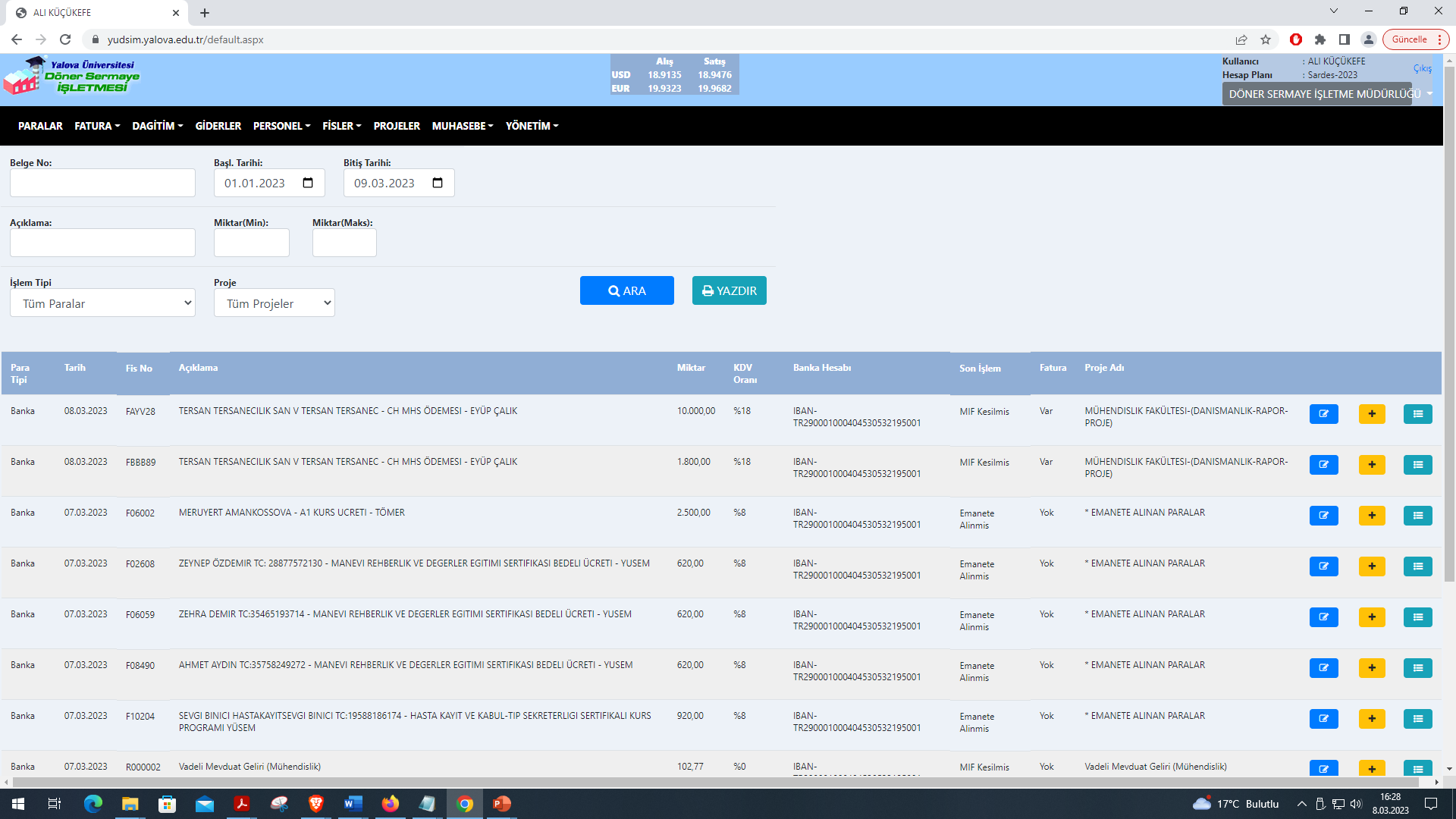 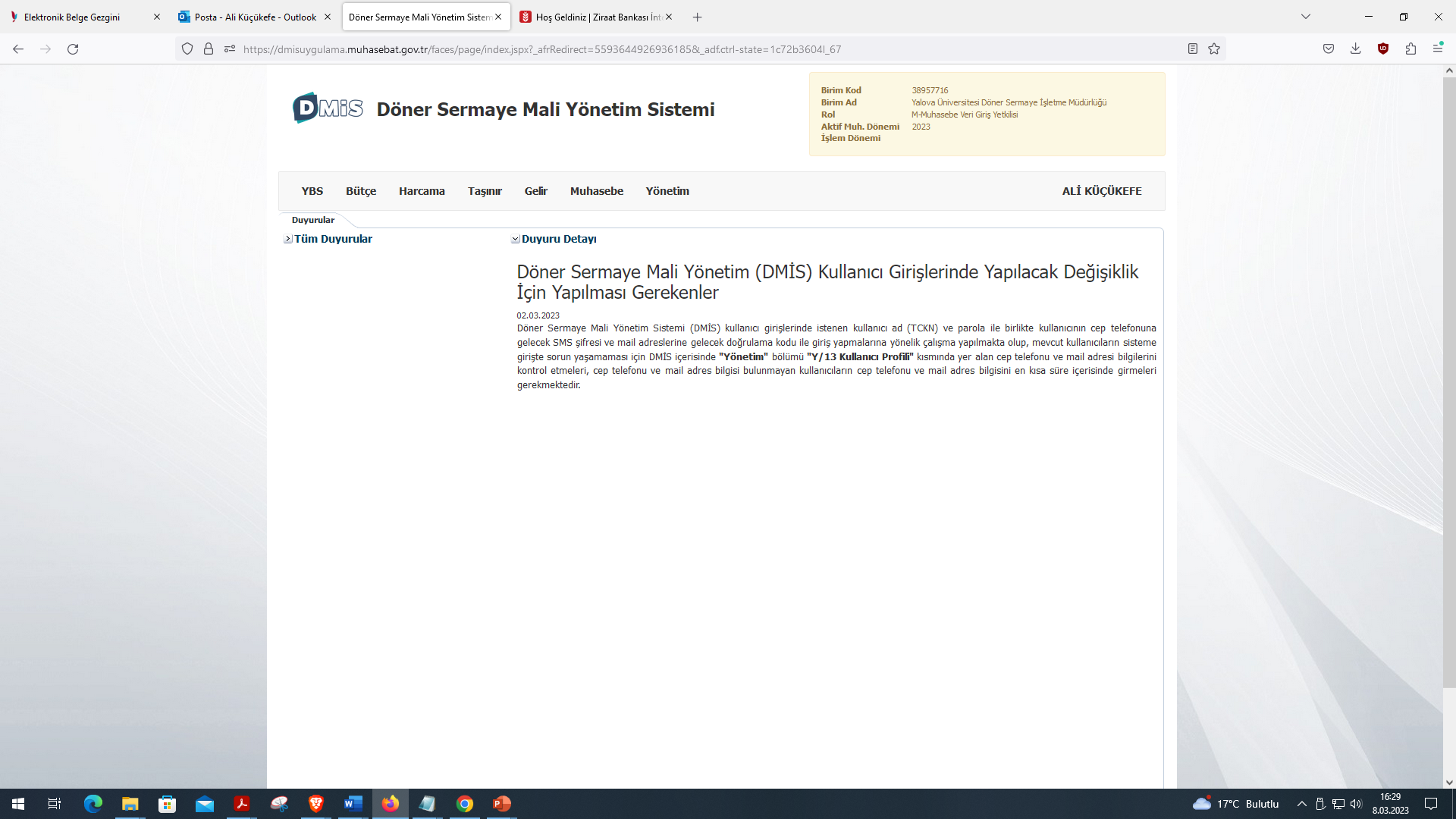 BİLGİ VE TEKNOLOJİK KAYNAKLAR
Yalova Üniversitesi Döner Sermaye İşletmesinde daha önce İstanbul Teknik Üniversitesi’nden temin edilerek geliştirilen Bilgi İşlem Daire Başkanlığı tarafından işlemleri yürütülen yapılan muhasebe otomasyonu (YUDSİM) kullanılır iken 02.01.2012 itibari ile Maliye Bakanlığı Muhasebat Genel Müdürlüğü’nün çalışmalarını yürüttüğü DMİS muhasebe otomasyonuna geçilmiştir.
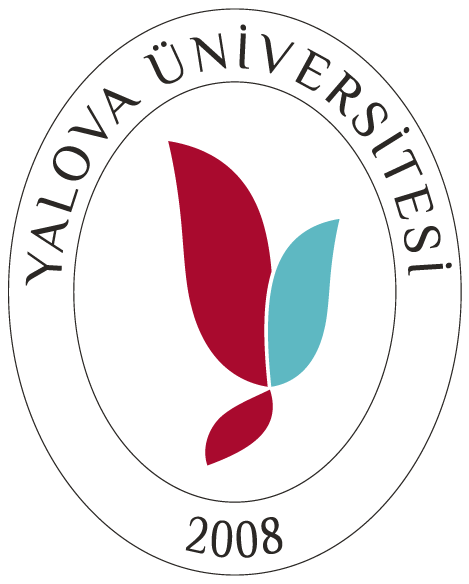 MALİ BİLGİLER
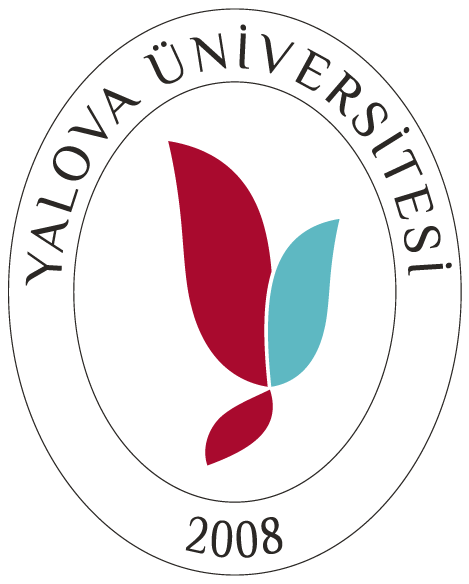 DÖNER SERMAYE PROJELERİ FAALİYETLERİ
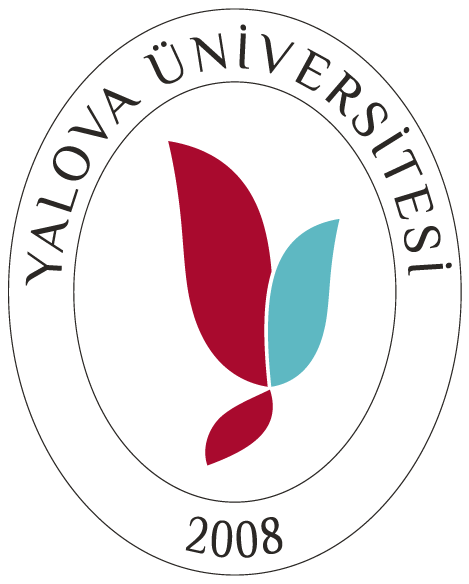 BÜTÇE
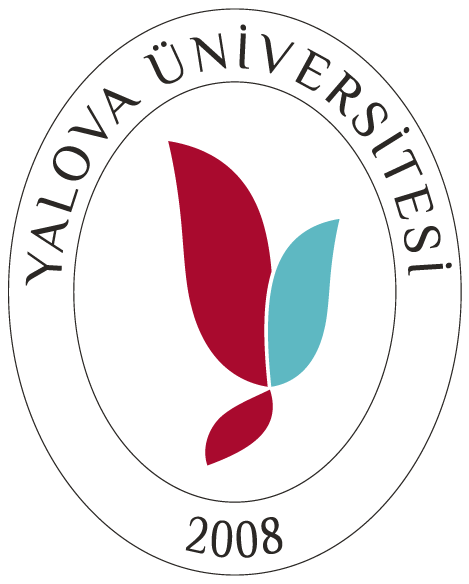 2022 Yılı Bütçe Gelirleri
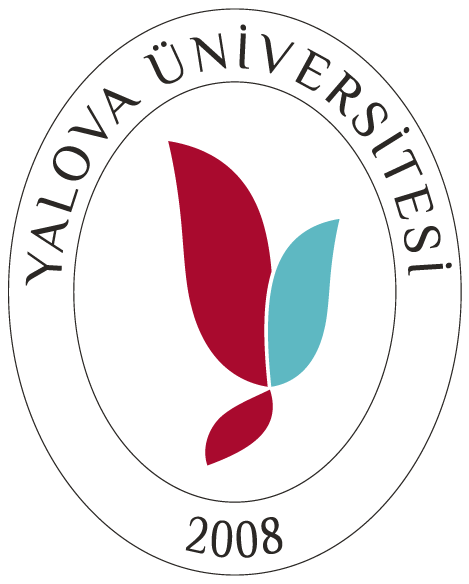 DÖNER SERMAYE BÜTÇE GELİRLERİ
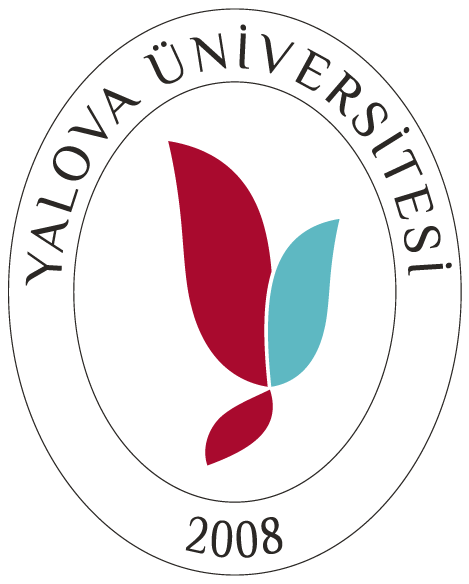 2022 Yılı Bütçe Giderleri
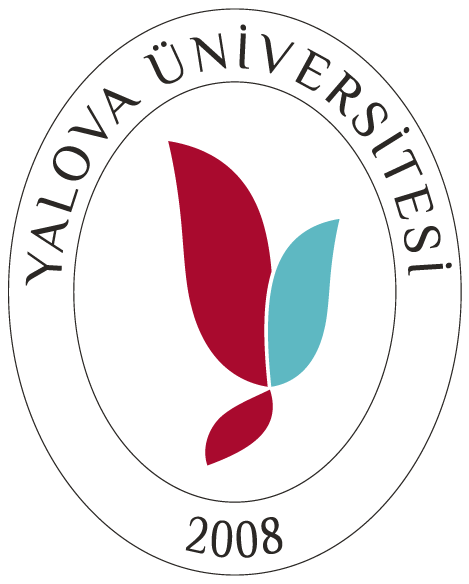 DÖNER SERMAYE BÜTÇE GİDERLERİ
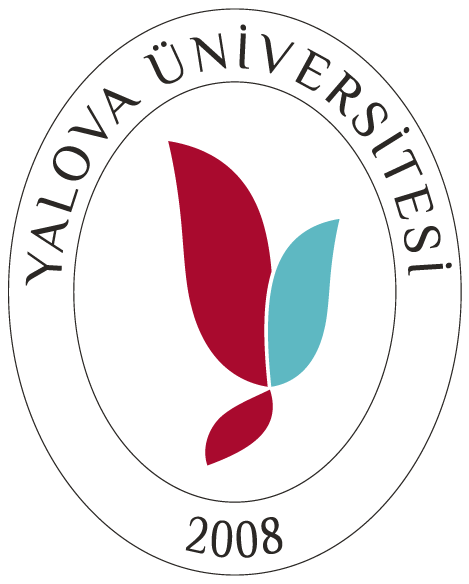 SATIN ALMA İŞLEMLERİ
DÖNER SERMAYE ISLETMESI KÜMÜLATİF BİLANÇO TABLOSU
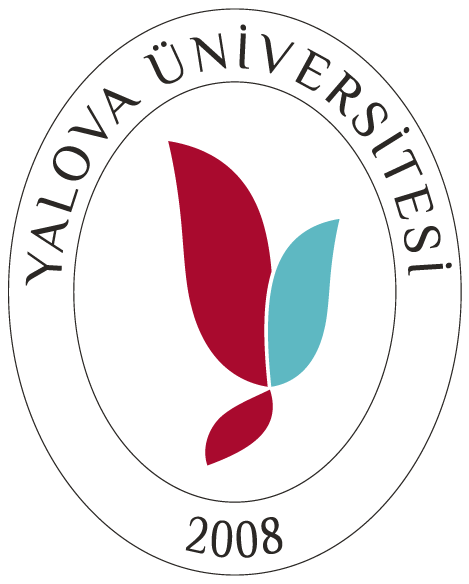 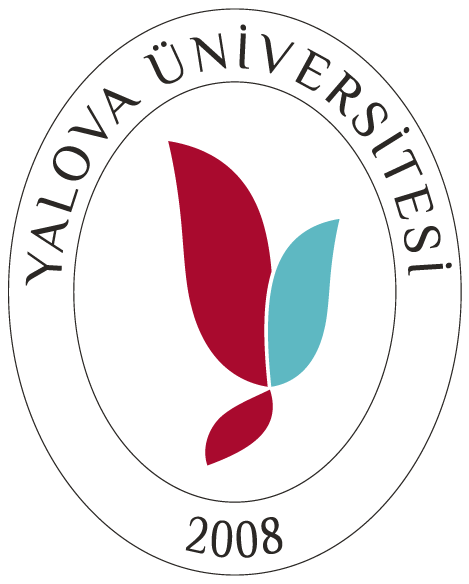 GELİŞTİRİCİ FAALİYETLER
İşletmede görev yapan personellerin görev tanımları ve iş akış tanımları İç Kontrol ve Risk Yönetimi çalışmalarına uygun olarak güncellenerek imzalanmış ve dosyalanmıştır,

İşletmenin web sayfasında satınalma, ek ödeme örnek danışmanlık formları kalite çalışmaları çerçevesinde güncellenmiştir,

İşletmenin bütçe tasarılarının zamanında hazırlanmasını sağlamak için birimlerle gerekli iletişim sağlanmaktadır,

Döner sermaye işlemlerini ilgilendiren mevzuat konularında araştırmalar yapılmaktadır, yayımlanan Sayıştay kararları ve resmi görüşler akademik birim paydaşlarıyla paylaşılarak kurumumuzun yaptırımlara maruz kalmasının önüne geçilmeye çalışılmaktadır,  

İşletmenin iş ve işlemlerin sağlıklı yürütülmesi amacıyla yılda en az bir kez bilgilendirme toplantısı yapılmaktadır.  11 Kasım 2022 tarihinde bilgilendirme toplantısı akademik ve idari personelimizin katılımıyla Rektörlük toplantı salonunda gerçekleşmiştir.
Eğitim ve Bilgilendirme
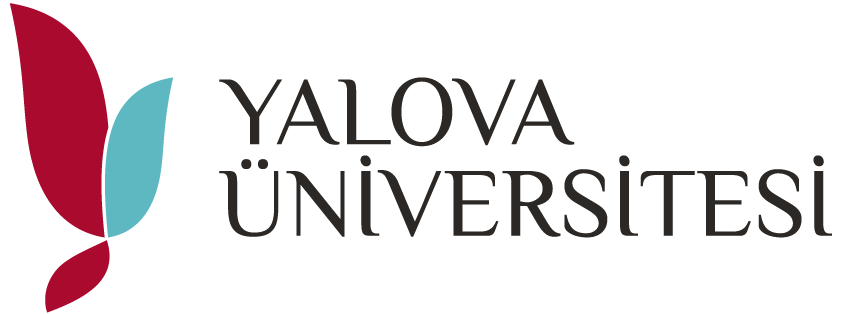 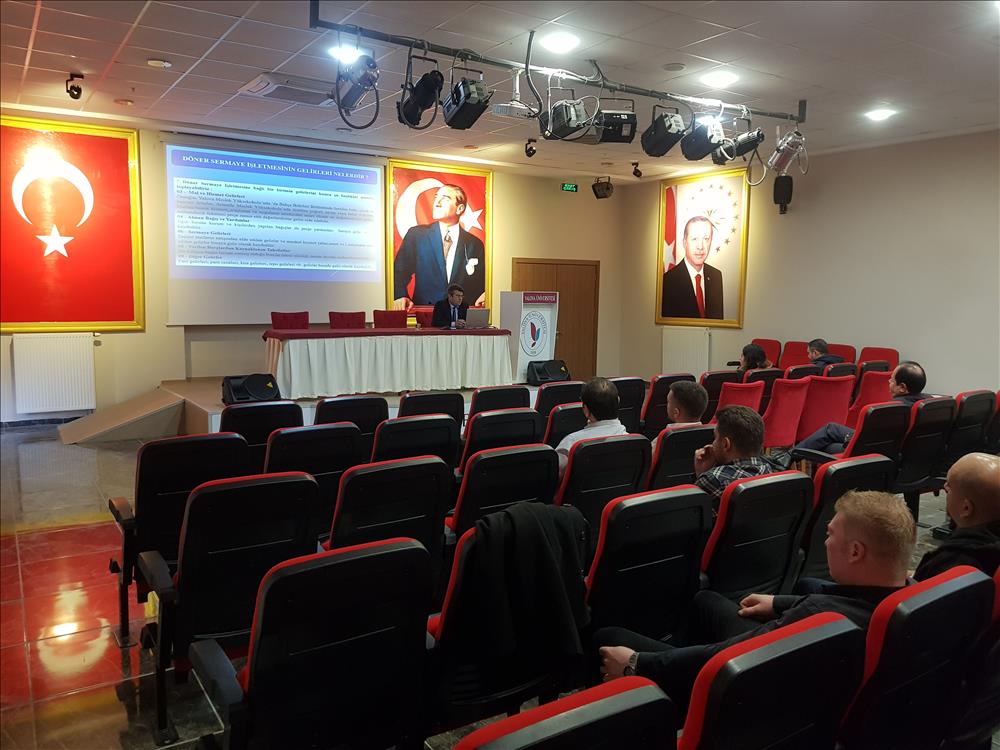 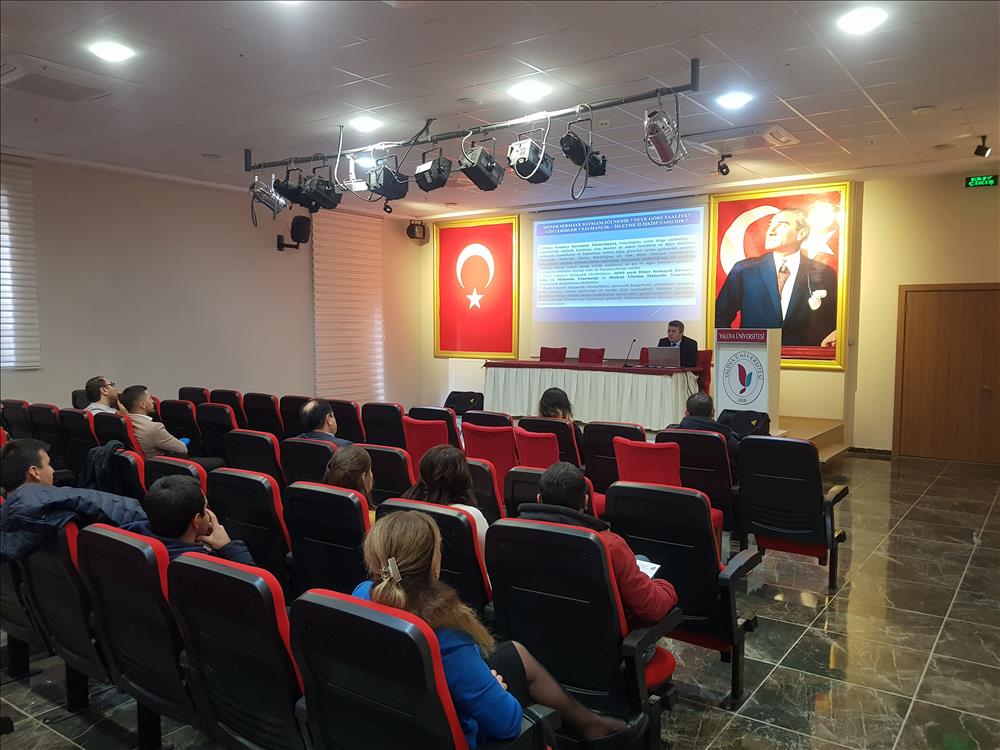 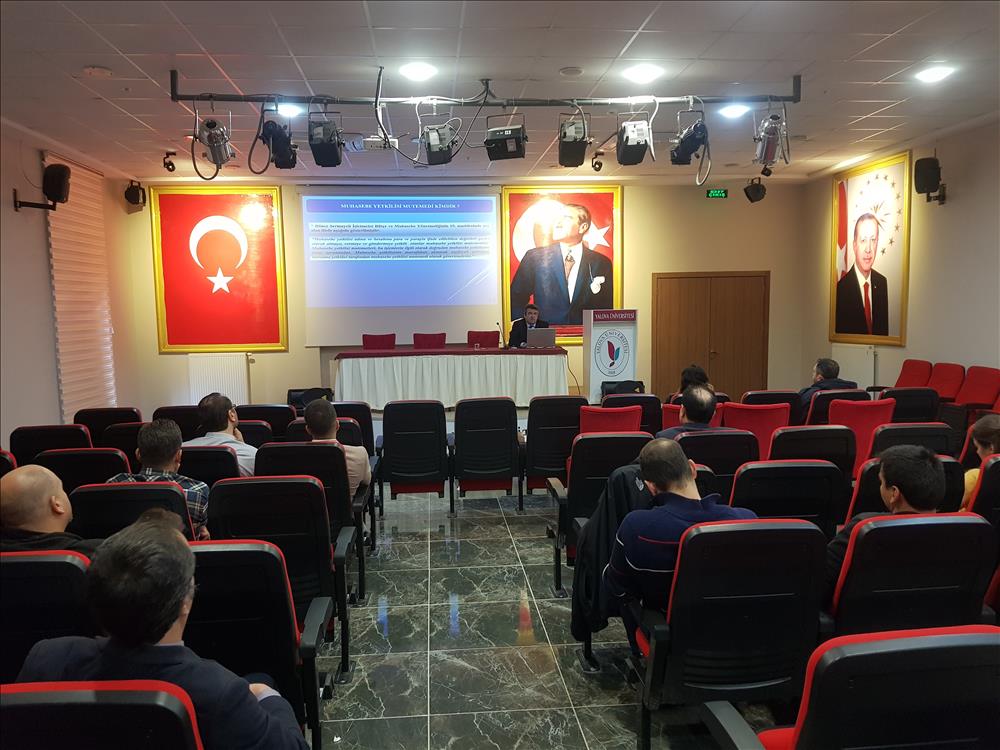 TEŞEKKÜRLER.